WCO Progress on the Development of the WCO Performance Measurement Mechanism
WCO PICARD Conference
Maka KHVEDELIDZE
Technical Officer
Online Conference 
23-26 November 2020
1
Kick-off
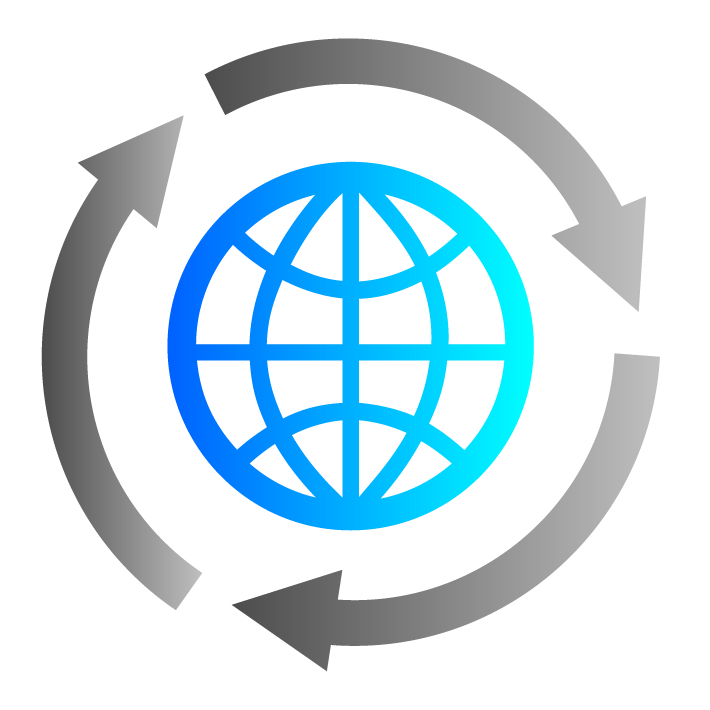 Working Group on Performance Measurement (WGPM) established 

The WGPM to develop a WCO Performance Measurement Mechanism (PMM) for comprehensive performance measurement covering all Customs competencies

PMM to be recognized as the leading standard for performance measurement in Customs
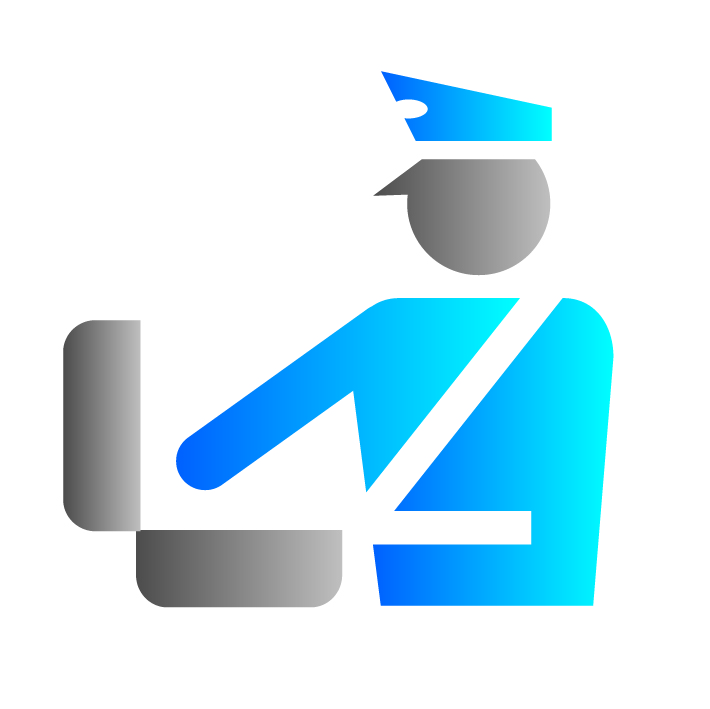 2
WCO Progress on the Development of the WCO Performance Measurement Mechanism
Accomplished Milestones
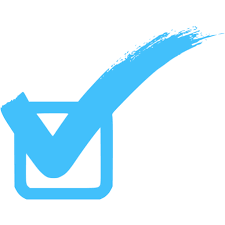 Goal,  overall objective and specific objectives of the PMM

 Work-plan 

PMM dimensions of performance and their relevant expected outcomes (basis for further discussions) 

The KPIs scope and criteria

PMM dimensions and their relevant expected outcomes against the Sustainable Development Goals (SDGs)

Main WCO tools to be assessed under the WCO PMM
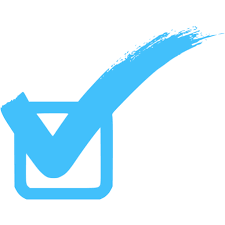 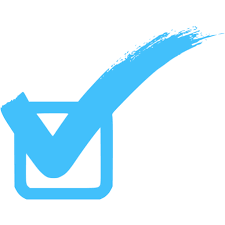 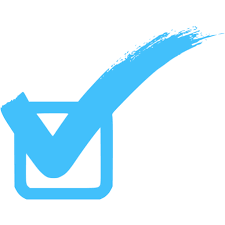 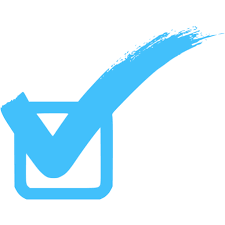 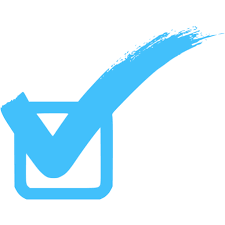 3
WCO Progress on the Development of the WCO Performance Measurement Mechanism
Milestones to be accomplished
set of the KPIs for the common dimensions of performance including a sub-set of KPIs measuring the application of the relevant Main WCO tools and instruments

disclosure policy

ownership scope (who should carry out the assessment)

assessment cycle (frequency and sequence)

data collection platform

Pilot
WCO Progress on the Development of the WCO Performance Measurement Mechanism
4
Thank You
Maka KHVEDELIDZE
Technical Officer 

E-mail:maka.khvedelidze@wcoomd.org
5